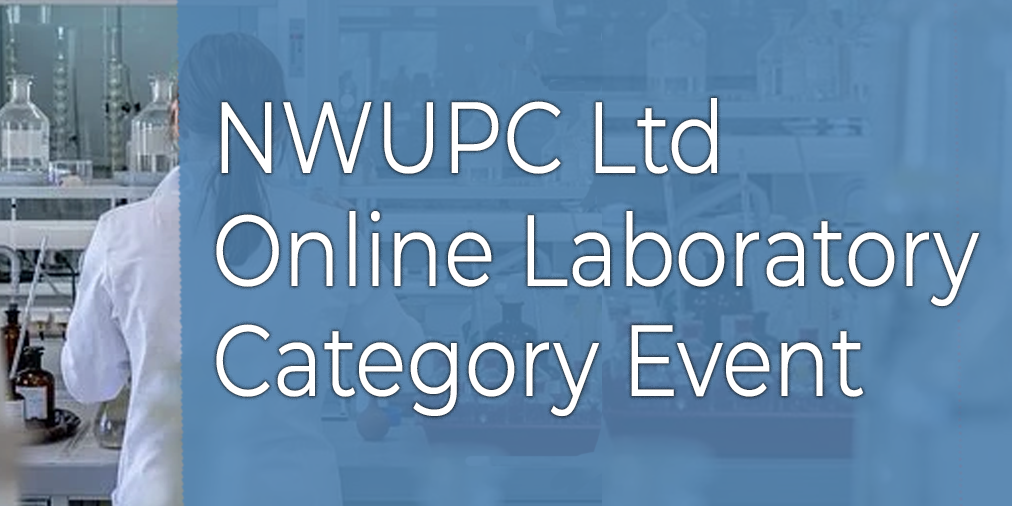 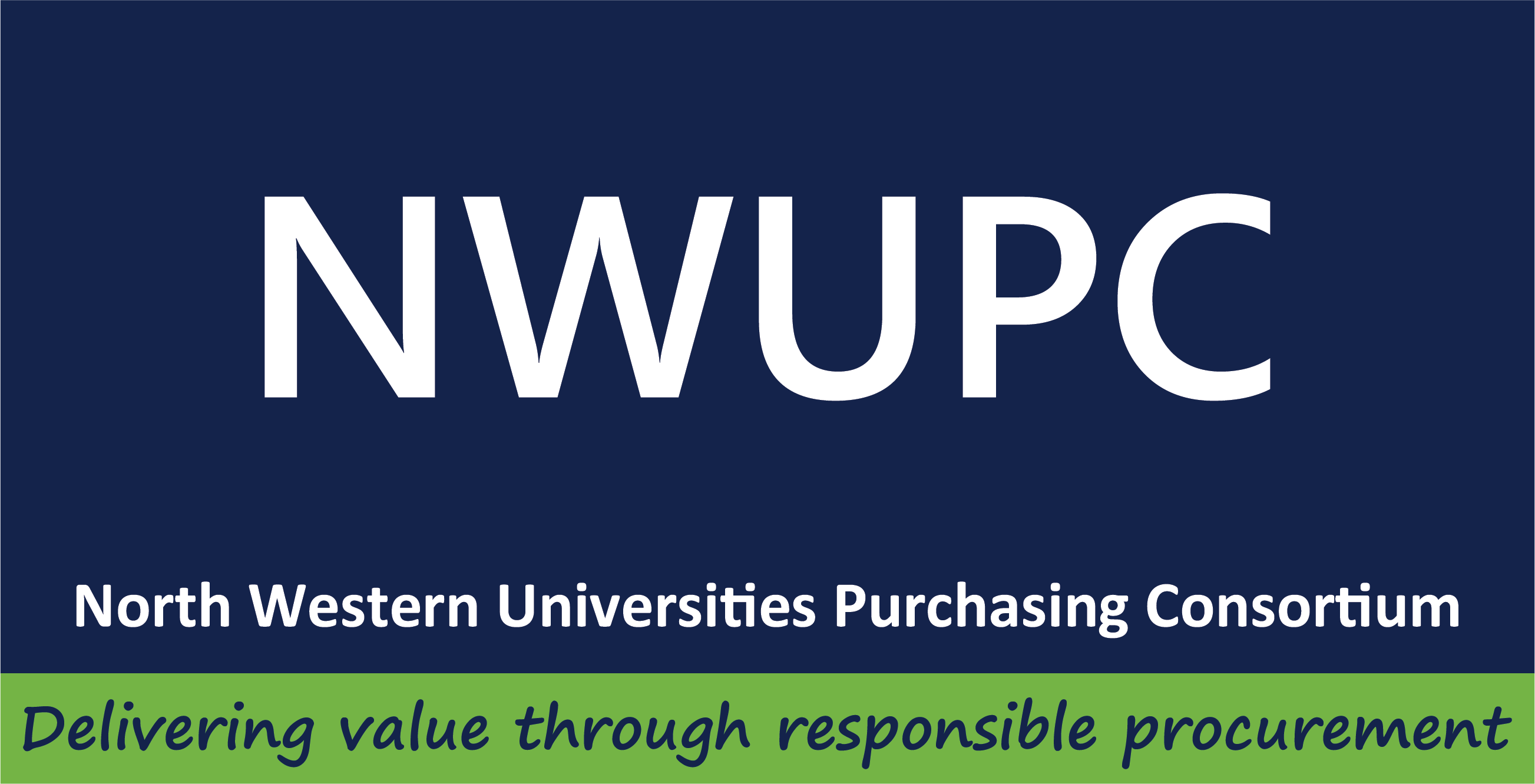 Antibodies & Sera Framework Agreement
Danielle Sweeney, Category Manager - STEMed
d.k.sweeney@reading.ac.uk

What’s new:
Two lots (Lot 1 – Antibodies, Lot 2 – Sera and other matrices)
Duration: 1st July 2021 to 31st December 2023 (with a maximum option to extend by up to 6 months)
18 Suppliers
Two new Suppliers to the Framework: Enzo Life Sciences and Cambridge Bioscience
Revised further competition for Sera.
Marketing Premium

Who can access: 
All members of SUPC, LUPC, NEUPC, NWUPC, HEPCW and APUC
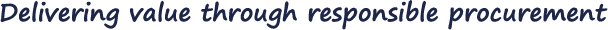 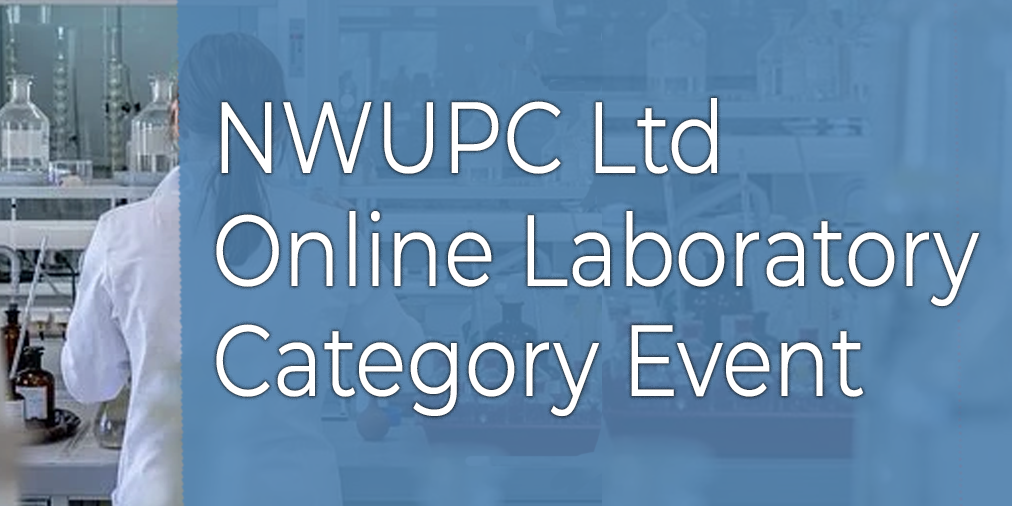 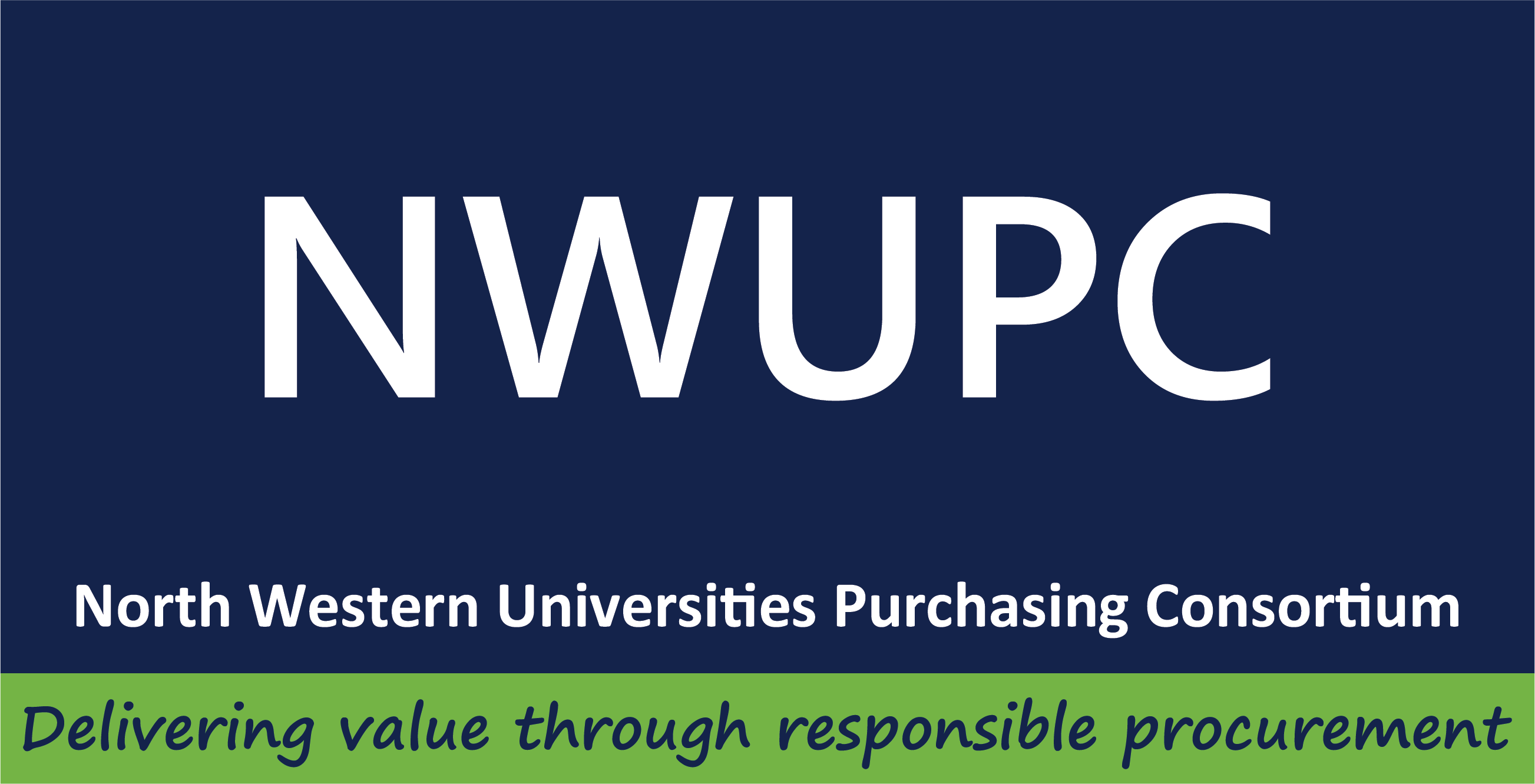 Antibodies & Sera Framework Agreement
How to call off from the framework:

Ranked
Further Competition
Further competition – eMarketplace
Desktop Exercise
Further competition – Lot 2 Sera *New*
Technical Requirement is issued by the Member to all Suppliers awarded onto the Lot.
Suppliers express interest and submit basic technical information on batches and products.
Member defines the batch technical criteria to the framework suppliers, and shortlists to a maximum of three batches.
Member batch tests three selected suppliers; and
Member scores / awards to single supplier for a certain batch, based on the further competition’s technical criteria.
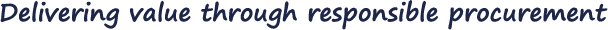 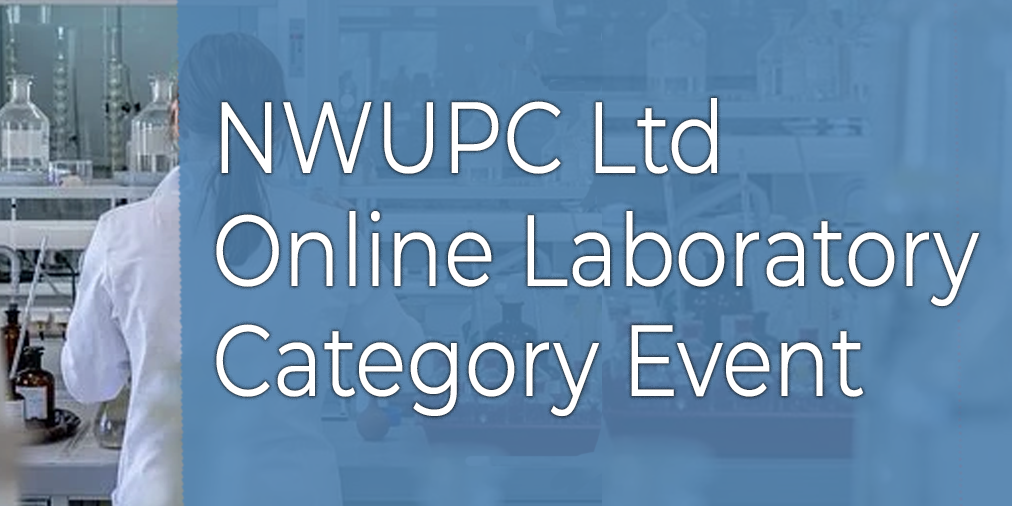 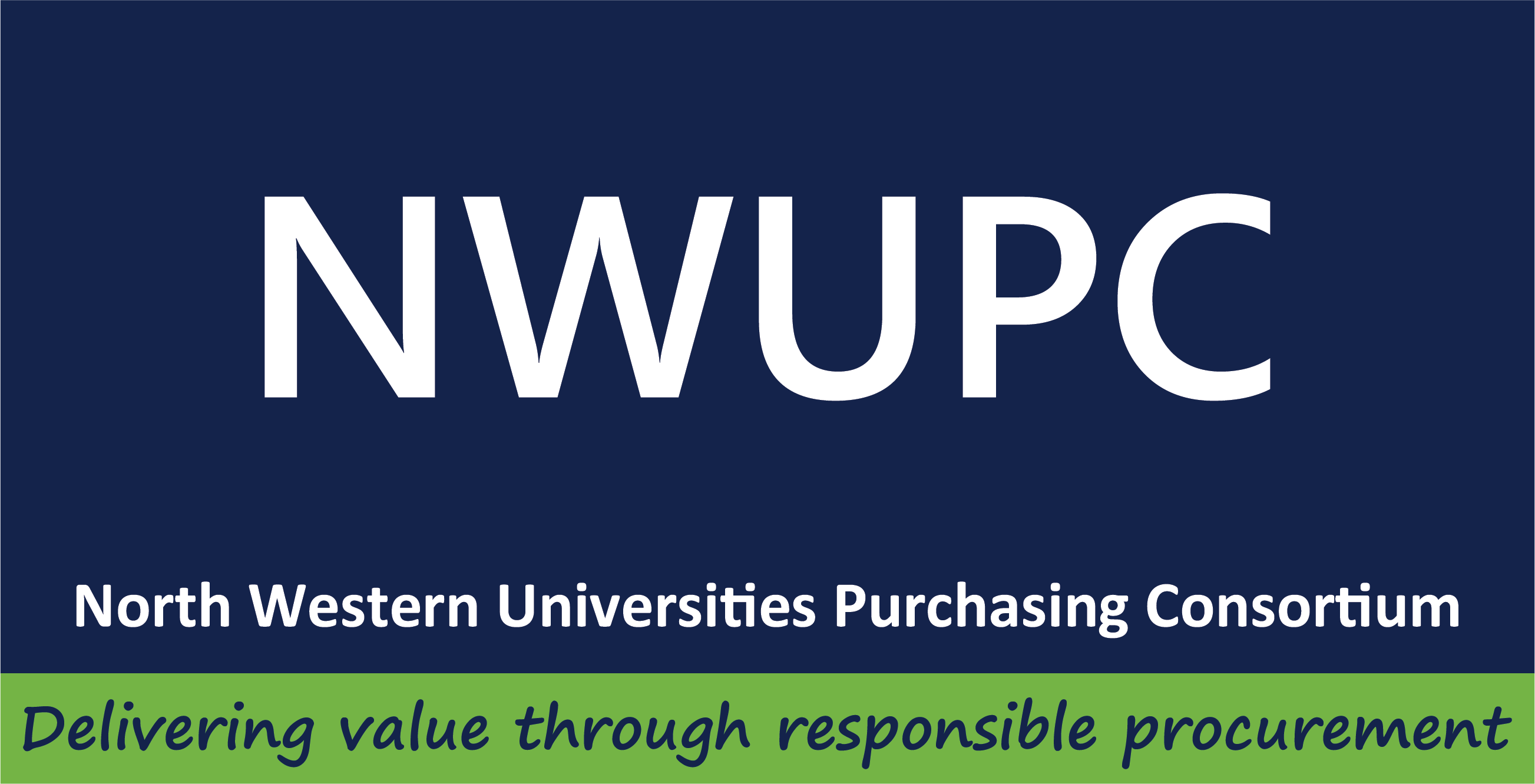 Antibodies & Sera Framework Agreement
Suppliers on the Framework
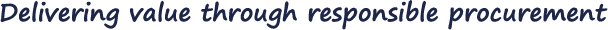